CEAS Tribunal
General Meeting
October 23, 2017
Sign in on the laptops on the front of the room and then feel free to grab pizza!
Agenda
Bearcat Guardian
CharitEweek
Our Purpose
Senator Nominations
Committee Updates
Bearcat Guardian
CharitEweek
Monday: Students Vs. Professors trivia night (Canes or Chipotle)

Tuesday: Blanket drive (Insomnia cookies)

Wednesday: Blood drive (Mac’s pizza)

Friday: TGIF/Similar event

Pie a Professor

Canned food drive
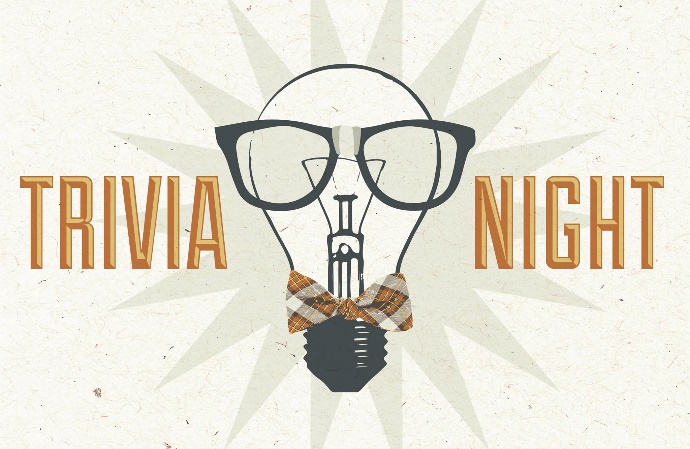 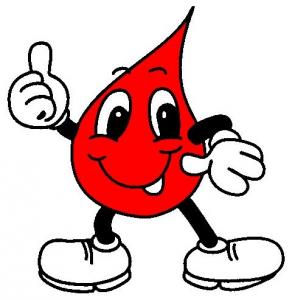 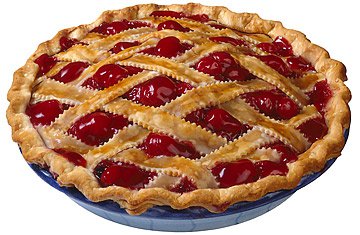 Our Purpose
We serve as the CEAS Branch of Student Government
What we do:
Academic Representation
Fun Programs and Events
Initiatives that better student experience in CEAS
Organizational Chart
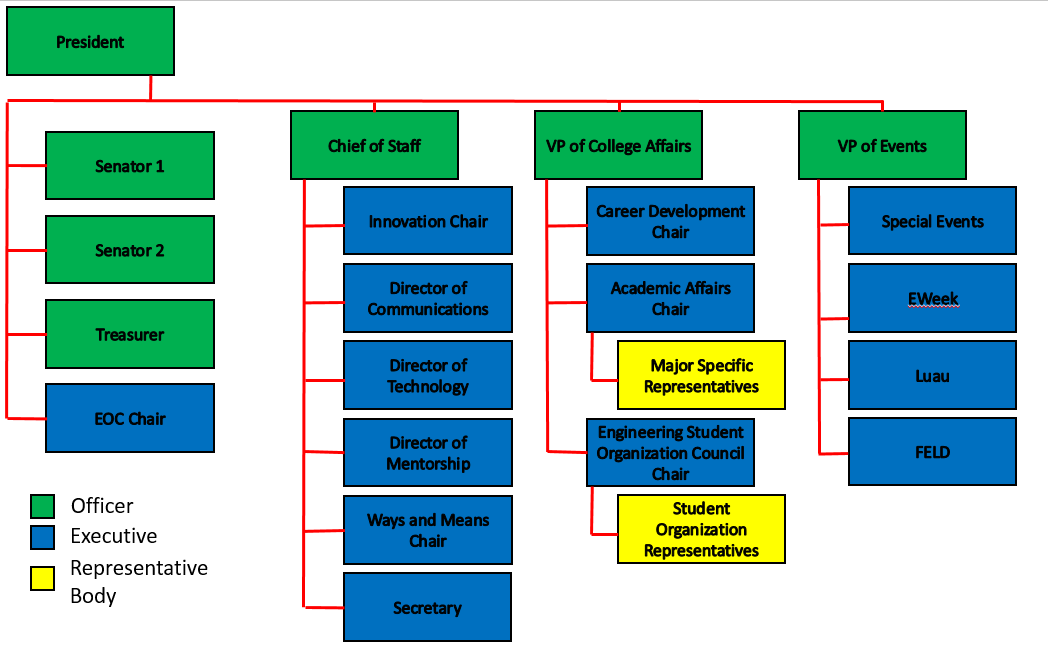 Officers
President				Dane Sowers
VP of Collegiate Affairs		Chris Stone
VP of Events				Andy Droesch
Chief of Staff				Ashley Ramsey
Treasurer				Alex Branscome
Senators				Chris Stone
					Emma Lowe
Committee Chairs
Career Development			Nathan Hamit
					Grant Schroeder
					Logan Lindsay
Communications			Gracie Cadena
ESOC					Ezra Babcock
EWeek				Kristen Urasek
					Bryan Keller
FELD					Konnor Barnes
Innovation				FG Williams
Mentorship				Emily Demjanenko
					Kareem Elgafy
Special Events				Tom Burns
Secretary				Phillip Stoll
Technology				Achyut Anand
Senators:
Chris Stone
Emma Lowe
Senator Report
Bills Approved in the Past 2 Weeks:
Letter to federal legislators concerning new Title IX Guidelines.
Bearcat Card Expansion to OTR (Goodfellas, Coffee Emporium, Venice on Vine, Gomez Salsa, Nation, etc.)
Flu Shot Clinic – This Thursday, Oct. 26th , 11am – 2pm, TUC 400 Level
Other Appropriations Include:
UCDM ($800) – Nov. 4th
Gender Based Violence Snapchat Geofilter ($335.71)
Governmental Relations Summit ($6,336.38) - Nov. 16th, 
	    4-6pm, 200 individuals

Discussion/Bills to Vote on this Week:
Discussing Ohio House Bill 363 – Campus Free Speech Act
Senators:
Chris Stone
Emma Lowe
Senator Report
Other Important Information Discussed:
Richard Spencer Response
President Pinto Presentation on UC’s Strategic Direction
uc.edu/strategicdirection
Red Flag Campaign & UC Its On Us
Monday - The Hunting Grounds @ 7pm in TUC 400A
Tuesday - Self Care Booth @ 6-7:30 pm Main Street
Wednesday - Consent Day (Information Sessions)
Thursday - TEAL THURSDAY (wear teal) and take the pledge day online
Friday - Self Defense Class @ 10am in CRC
Senators:
Chris Stone
Emma Lowe
Senator Report
Questions, Concerns, Comments? Email/Talk to us!

Chris Stone: stonec5@mail.uc.edu
Emma Lowe: loweea@mail.uc.edu


Also, use our anonymous link to give your opinions or tell us what you want to see from SG & Tribunal!
Academic Affairs
Do you have an academic concern? Contact Dane at sowersdd@mail.uc.edu
 Open Forum after General Meeting on 11/6 (sorry for the confusion!)
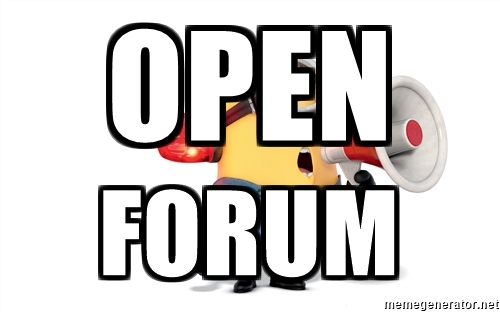 Special Events
RockQuest Sign Up! 
	- Saturday November 11th to Sunday November 12th
	- 30 people limit. So reserve spot with $5 deposit
	- Deposits refunded the day of the event
	- Sign Ups already sent out by Emma Lowe

 Haunted House: U.S.S. Nightmare
Thursday October 26th
Meet at ERC Circle at 6:45PM
Sign ups coming shortly
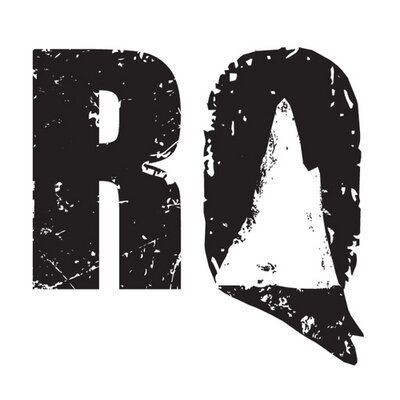 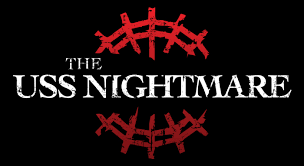 Special Event – USS Nightmare
What: Taking a trip to Newport to go through USS Nightmare
When: This Thursday (October 26th) at 6:35pm
How much: Free
How to sign up: check your email for a link to a Google Form
Contact Alex Branscome with questions:
branscar@mail.uc.edu
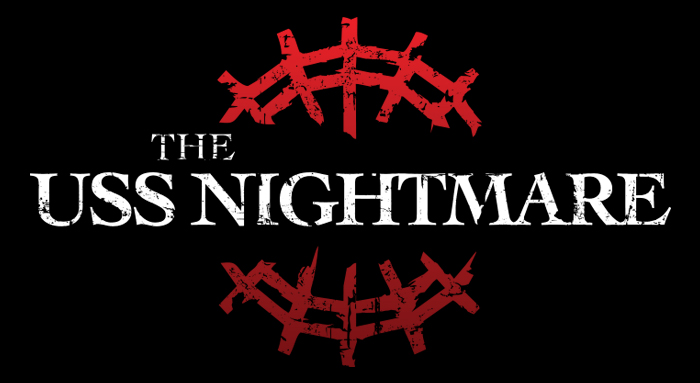 Innovation Committee
Do you have an idea on what to improve around campus or want to gain leadership experience? Then, the Innovation Crew is the place to be.
 Committee Meetings:
	- Thursday: 7:00 to 8:00 pm
	- Location: Old Chem 602
 Interested in being a part of the Crew, email FG Williams at okwubifv@mail.uc.edu for more info!
 https://goo.gl/forms/8nbQlwkiX8ErCwnl1
Social Media
Want to get updates about events and other things happening in CEAS, and also possibly win some cool prizes? Follow us on social media!
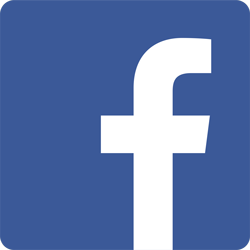 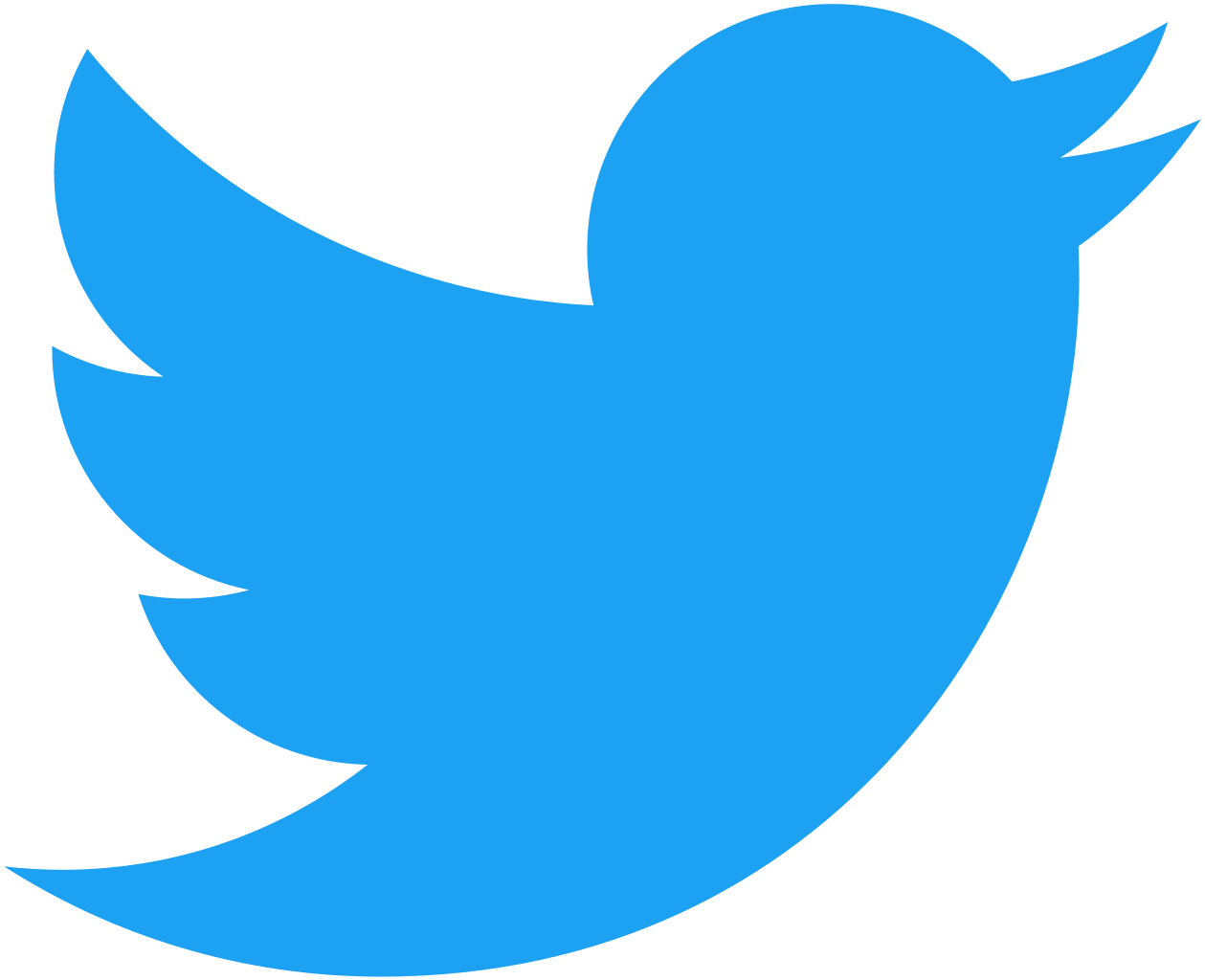 @UCTribunal
https://facebook.com/UCTribunal
We Want to Hear From You!
Do you have an idea, question, or concern? We want to be a resource for you! You can reach us in the following ways:

 Engaging with our social media accounts
 Emailing any one of our exec members (the full list is on our website at tribunal.uc.edu)
 Stopping by our office in 650 Baldwin
Next Meeting: November 6th5:30 PMOld Chem 525